Всеукраїнський відкритий інтерактивний конкурс
“МАН – Юніор Дослідник ”
ЛУГАНСЬКА ОБЛАСТЬ
КОЗАЦЬКА ГАРМАТА НА СЛУЖБІ У ФІЗИКИ
Роботу виконав: 
Асєєв Данило,
 учень  8 класу
Науковий керівник:
Гончаров В. В. керівник секції “Науково-технічна творчість та винахідництво”
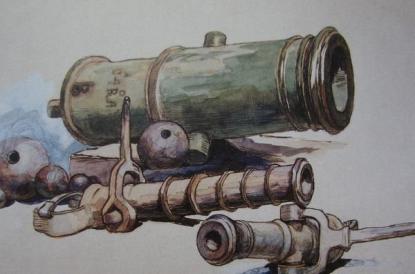 Про мене:
Прізвище:      Асєєв
Ім'я:                   Данило
По батькові:  Васильович
       Мені 13 років, навчаюсь в середній школі №10 м. Рубіжне,  у 8 класі. 
Цікавлюся історією України, фізикою, хімією.
       У вільний час  займаюсь спортом і виготовляю саморобки.
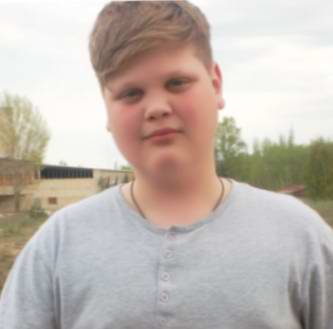 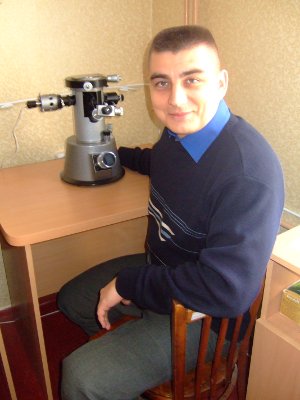 Про керівника:
Прізвище:      Гончаров
Ім'я:                   Віталій
По батькові:  Вікторович
       Керівник секції “Науково-технічна творчість та винахідництво”, 
доцент кафедри загальної фізики і технічної механіки  
ІХТ СНУ ім. В.Даля (м. Рубіжне)
Мета проекту:
Залучити молодь до вивчення фізики та створення різноманітного приладдя
Завдання проекту:
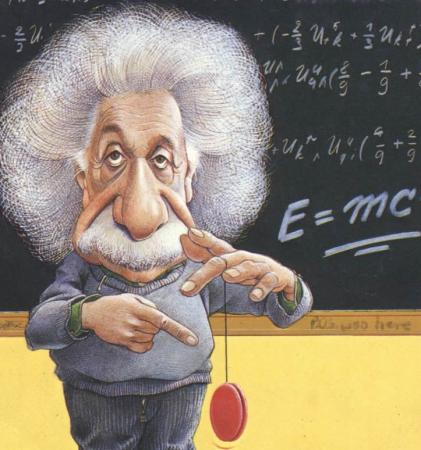 Сконструювати прилад для дослідження польоту тіл під кутом до горизонту на прикладі козацької гармати
ТРОХИ ІСТОРІЇ…    Я змалку захоплююсь військовою доблестю козаків та їх майстерністю у виготовленні зброї.    Зокрема, мене цікавить принцип гарматного пострілу, а саме: які фізичні закони задіяні в цьому процесі і що можна з них дізнатися.   …Запорозька артилерія була здебільшого легка й рухлива, що зумовлювалося необхідністю швидко пересуватися степовими просторами, а також порівняно невеликими розмірами козацьких суден.   Види козацьких гармат: гаківниця, гармата-трійник, фальконет, мортира. Стріляли гармати чавунними та залізними ядрами, гранатами, запалювальними снарядами, картеччю й зарядами в торбинах, наповнених порохом і кулями.
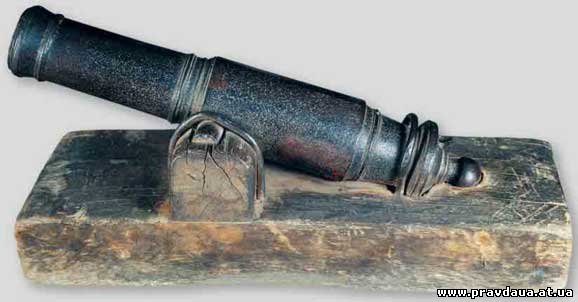 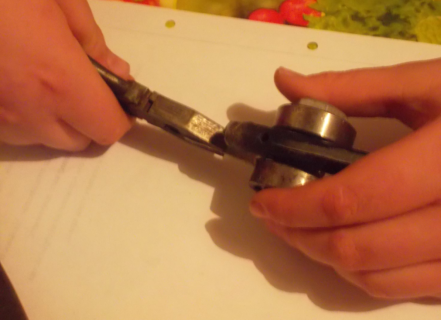 МАЙСТРУЮ…
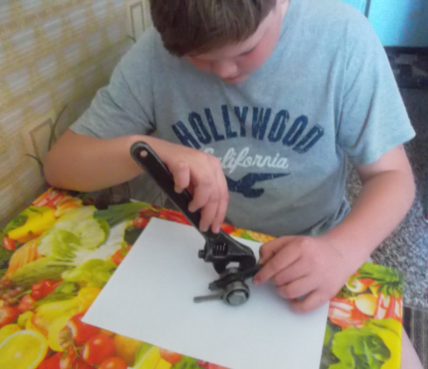 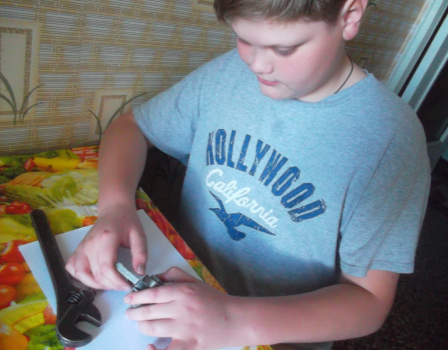 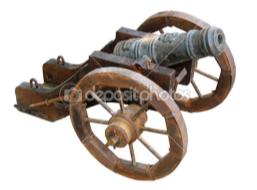 ПІДГОТОВКА ДО ВИПРОБУВАННЯ
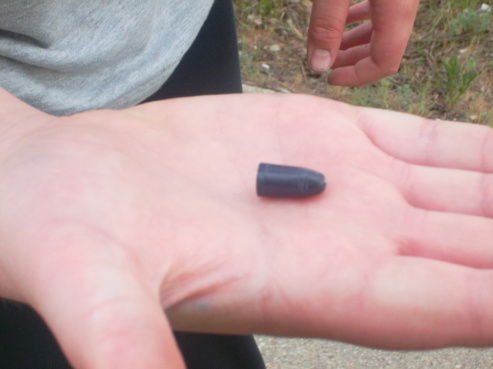 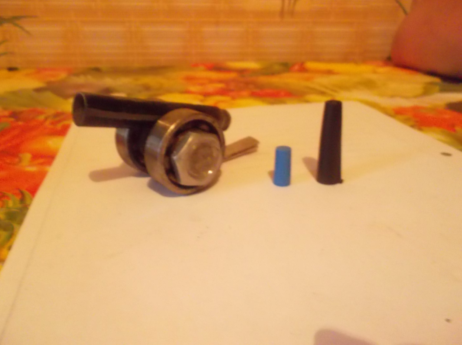 Обладнання для випробування:- саморобна гармата;- фітіль;- сірники (або запальничка);- дерев;яна кулька;- ковпачок з кулькової ручки.
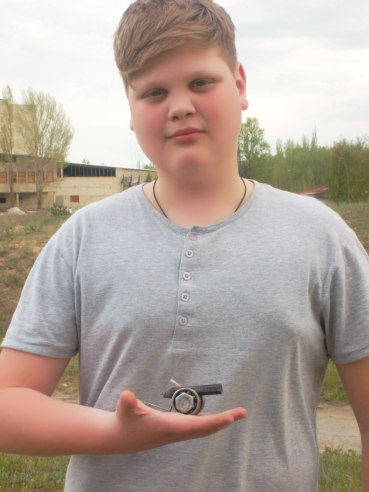 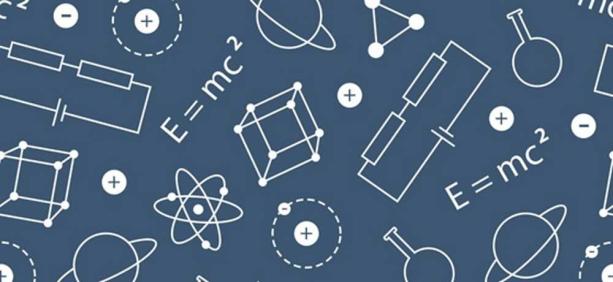 ВИПРОБУВАННЯ
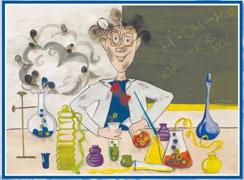 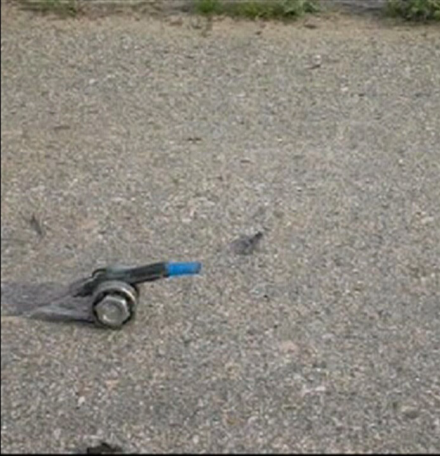 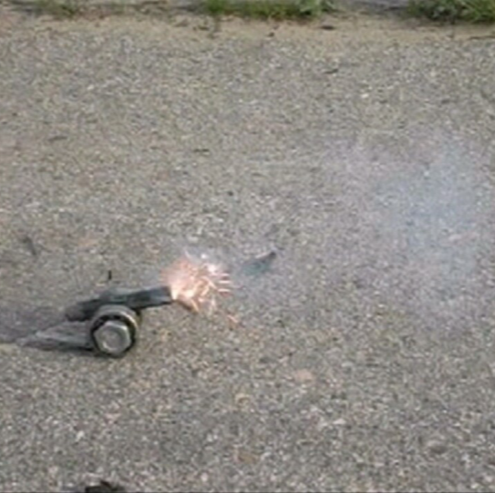 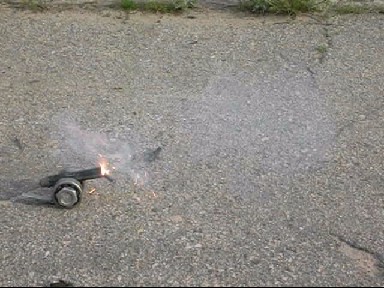 Пояснення досліду   Дія сил тяжіння призводить до зміни швидкості польоту тіла (снаряда) відповідно до рисунку. Тому зниження снаряда під час польоту також буде відбуватися за законом вільного падіння тіл. Але в горизонтальному напрямку рух буде рівномірний. Тому тіло, випущене під якимось кутом до горизонту, опише криву. Якщо заміряти відстань падіння снаряду від гармати, можна розрахувати початкову швидкість вильоту. Початкова швидкість в свою чергу залежить від маси тіла, що дозволяє розраховувати масу снаряду через імпульс вже дослідженого.
В наших дослідах відстань польоту звичайного ковпачка складала понад 15 метрів при куту 30º, що відповідає початковій швидкості близько 13 м/с.
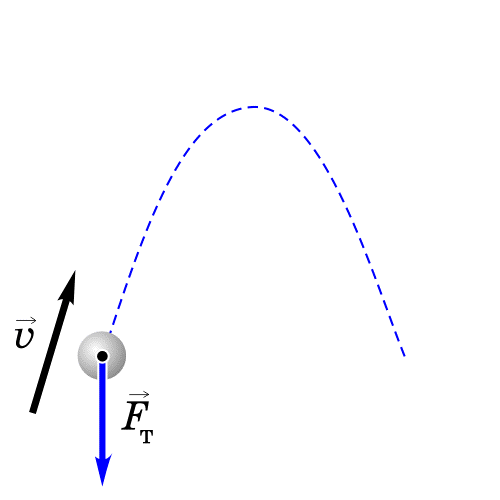 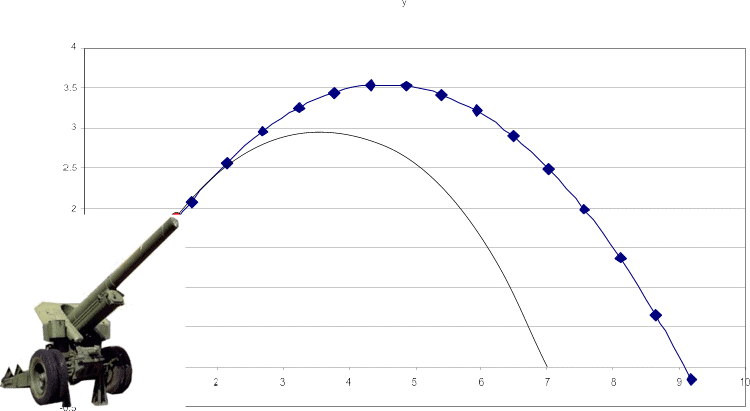 Висновки - Створено модель козацької гармати;- Проведено досліди польотів різних тіл (ковпачки, пробки тощо);- Розраховано початкову швидкість;- Показана залежність відстані польоту від початкової швидкості.
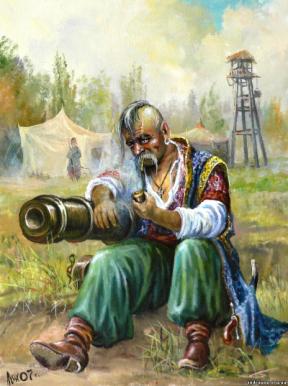 Дякую за увагу!
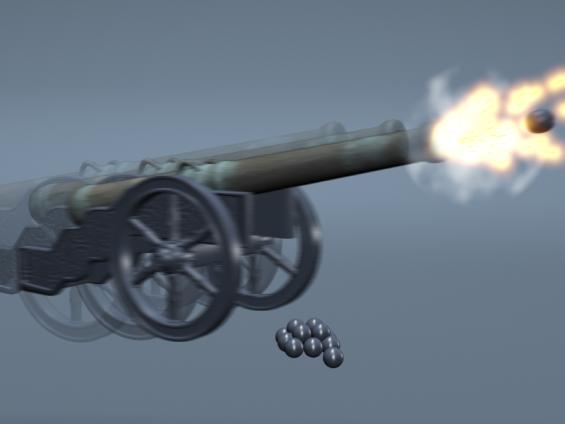 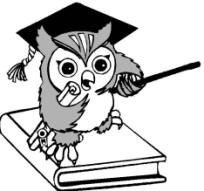